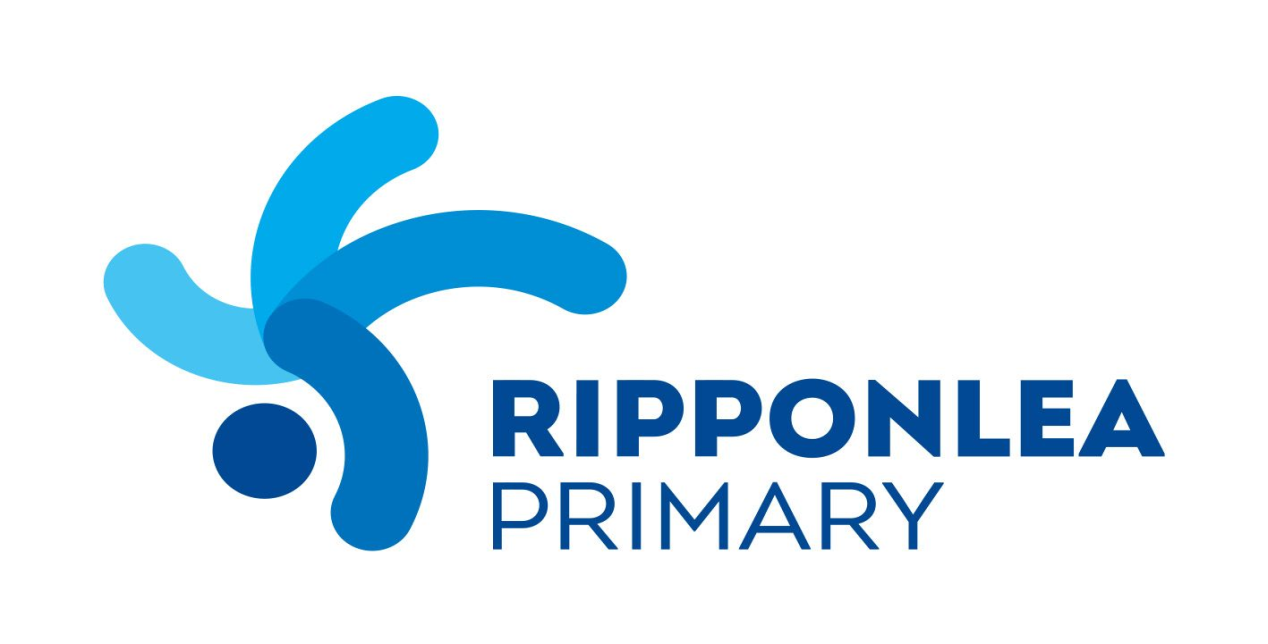 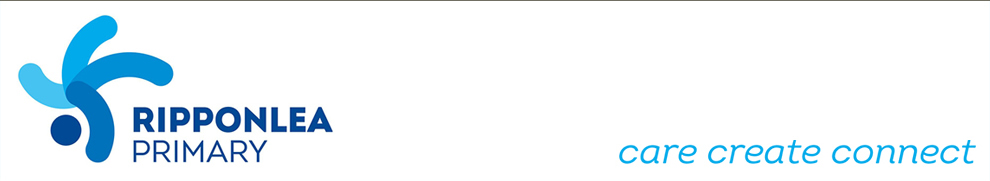 Welcome to the Grade 5/6Parent Information Evening
Teachers:Bronwyn Howell, Braden Leech and Rebecca Skinner
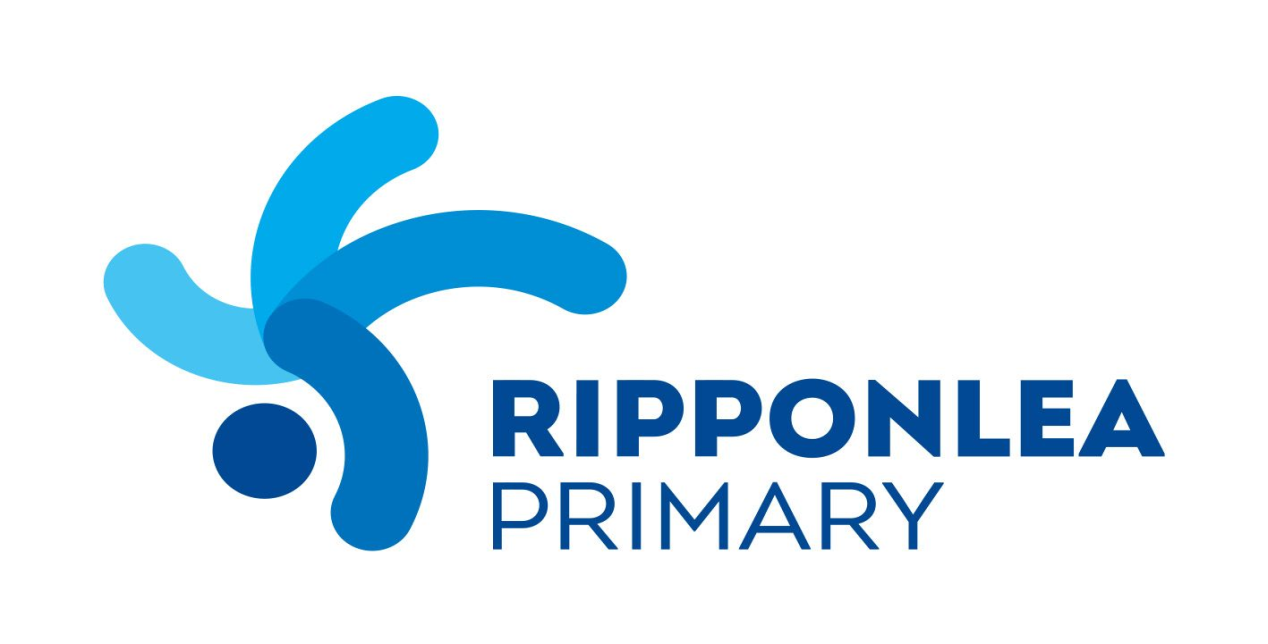 OUR SCHOOL VALUES
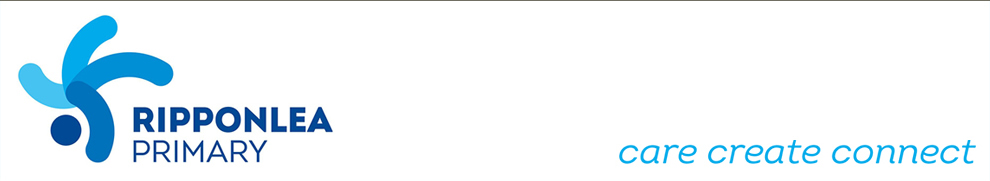 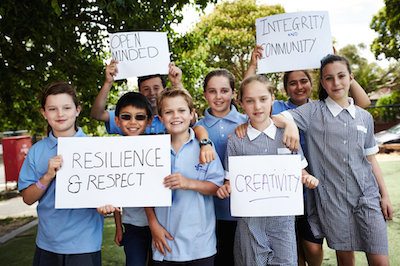 Our school values reflect we are a learning community where in partnership, we can learn from each other and respond to change.
At the beginning of each school year, students spend time with their teacher to discuss and define what the School Values mean.
[Speaker Notes: Address school values
Classroom Agreement]
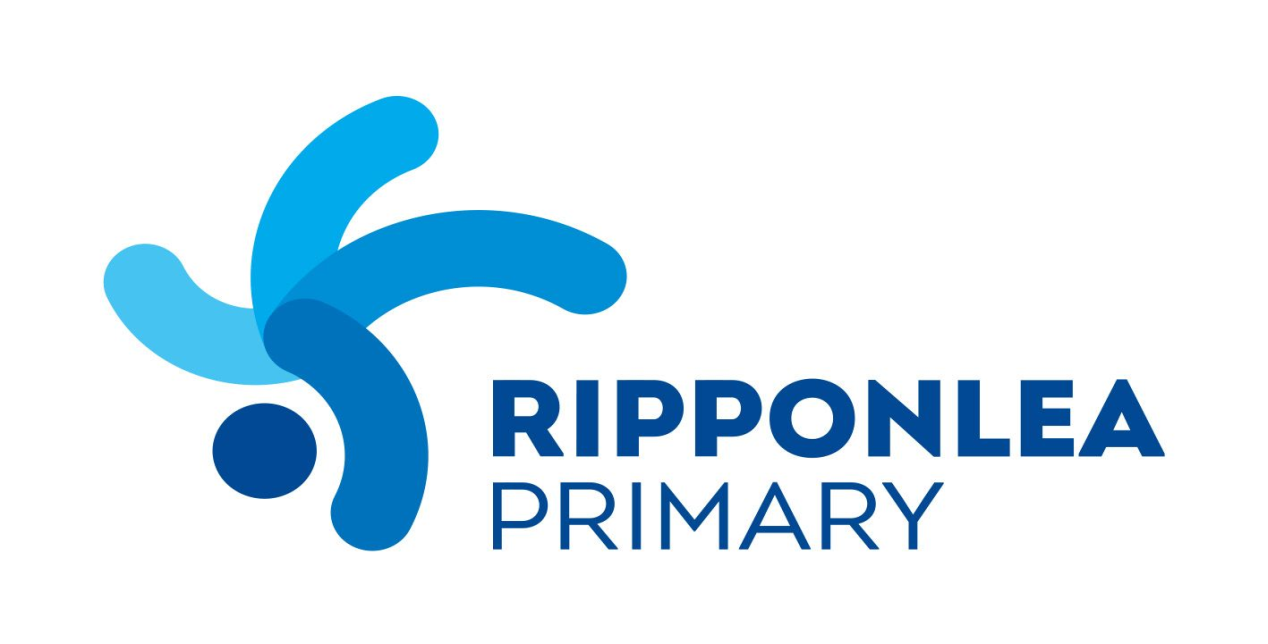 OUR DAY AT RPS
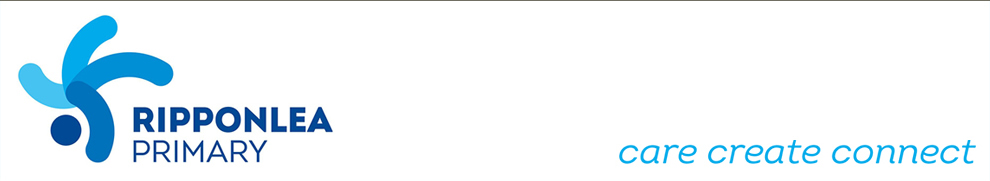 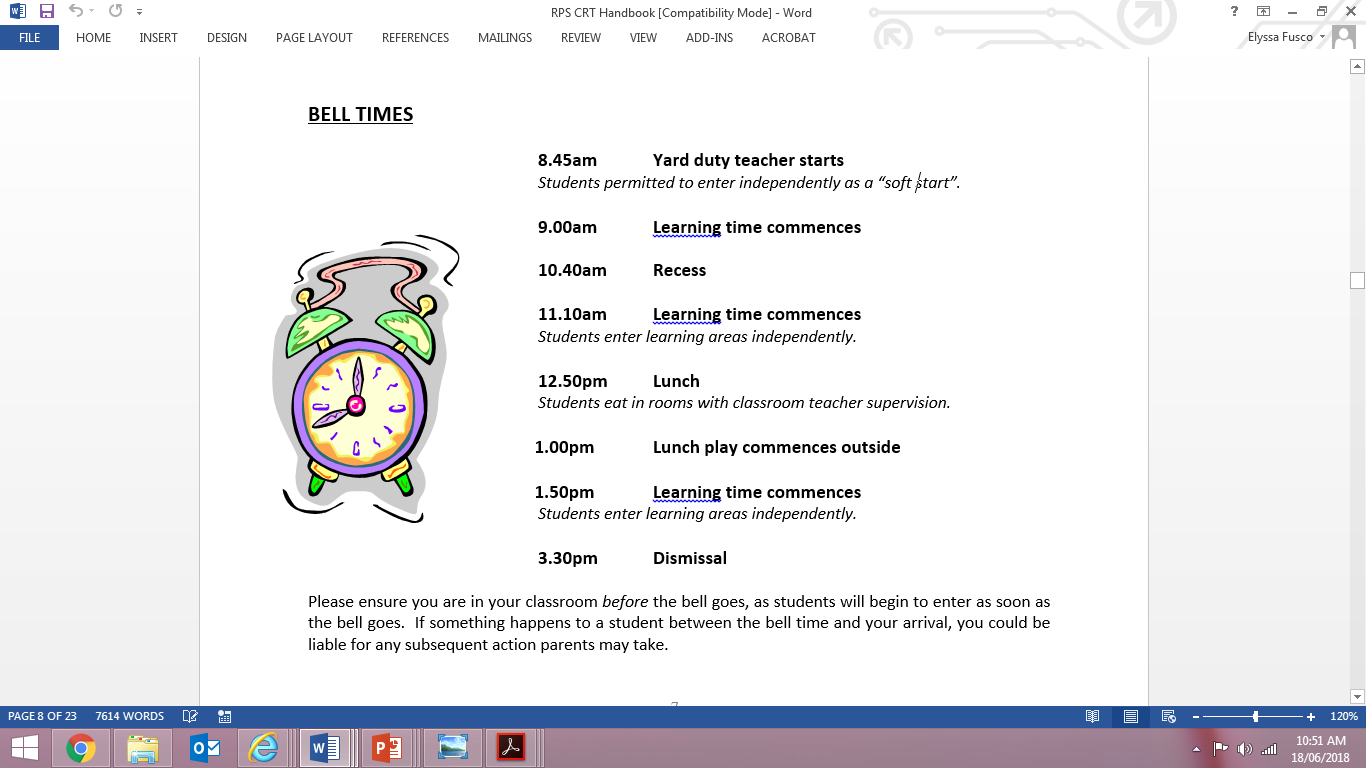 .
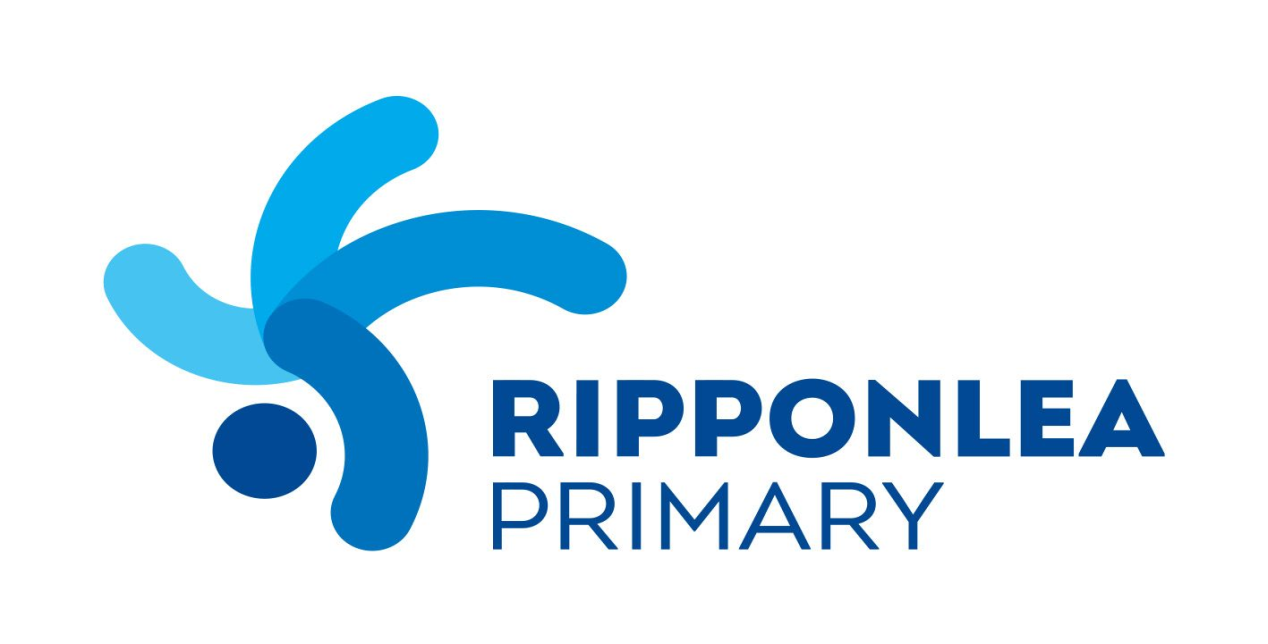 FLEXIBLE LEARNING SPACES
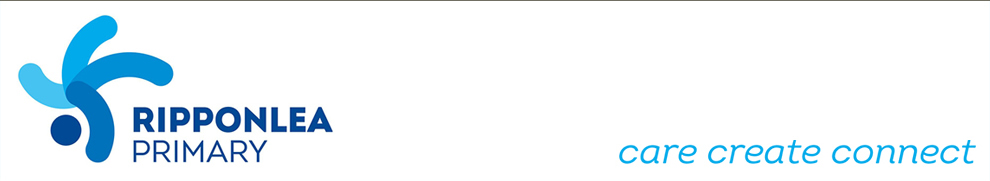 An important feature of our approach to learning at Ripponlea is the way we have designed our flexible learning spaces to create vibrant, welcoming and supportive environments that are flexible to the learning needs of our students.
 
Classroom layouts and furniture are designed to:- support purposeful use of classroom spaces - provide students with choice of environments - allow for collaboration and group discussions
[Speaker Notes: Orange Room
Lit Circles
Maths Groups
Shift furniture around to accommodate our needs.
Occasionally will worked together as a whole team – if we have an expert – another teacher, parent, and/or guest speaker.]
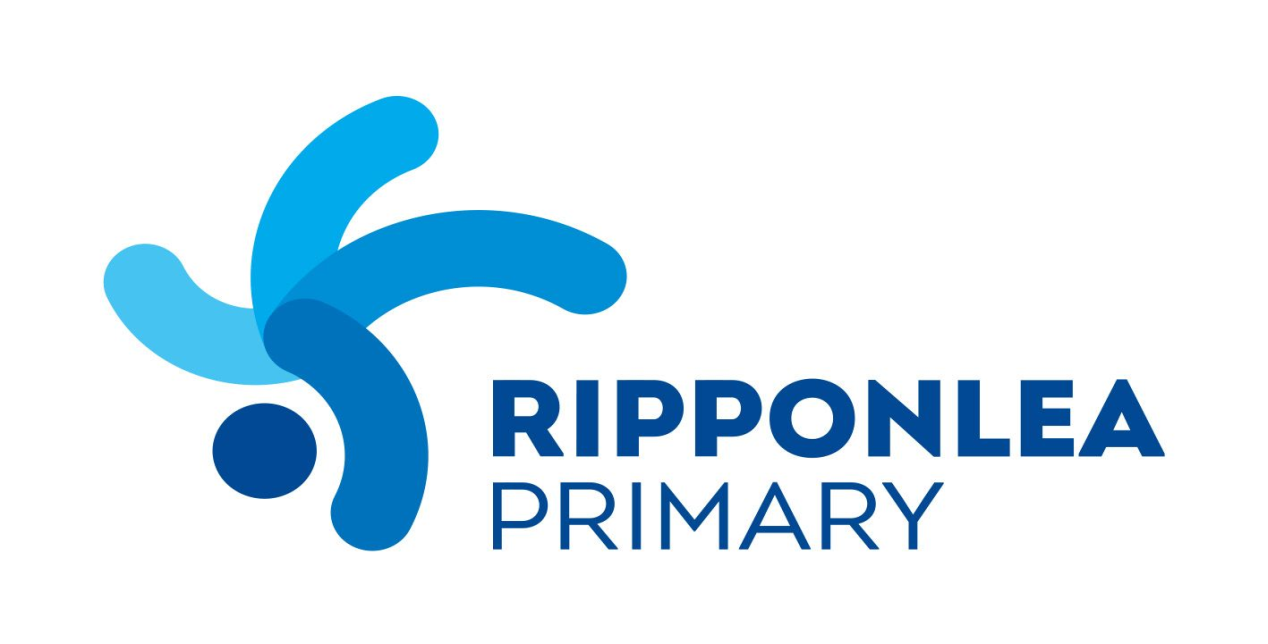 PRE-CONDITIONS TO LEARNINGAND CLASSROOM EXPECTATIONS
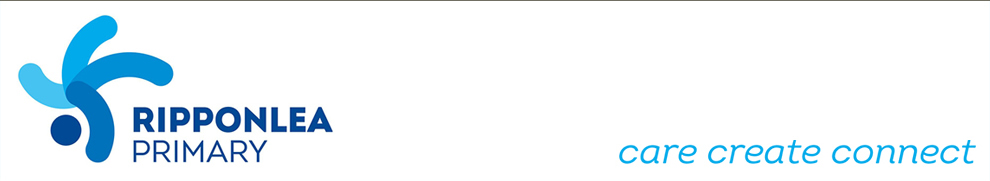 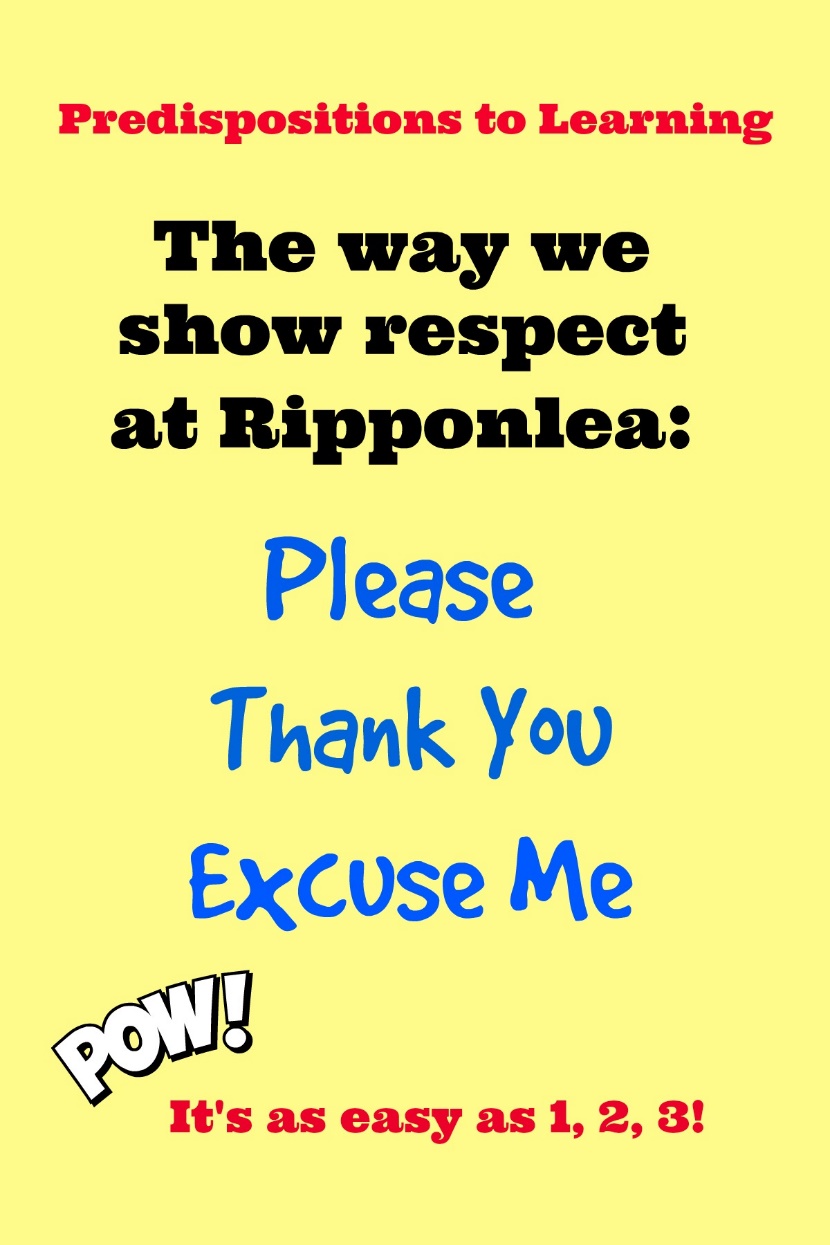 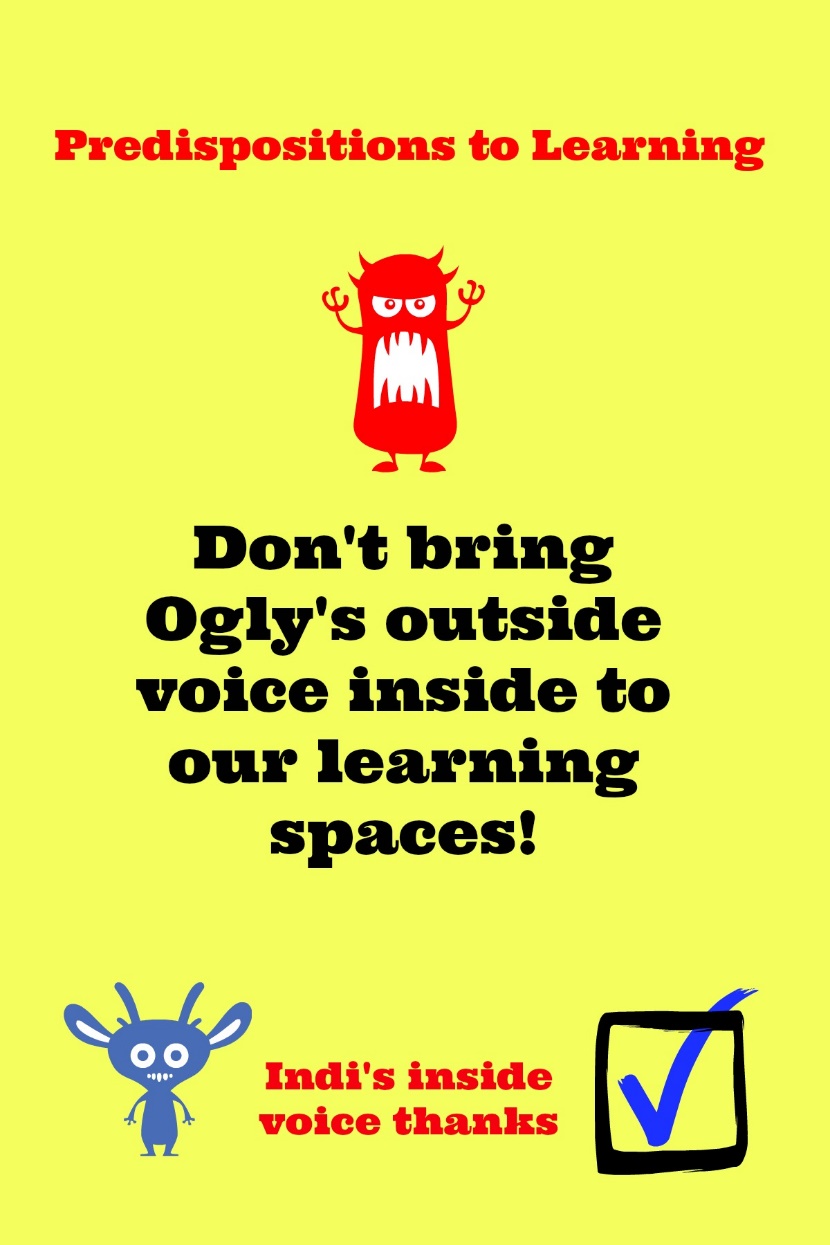 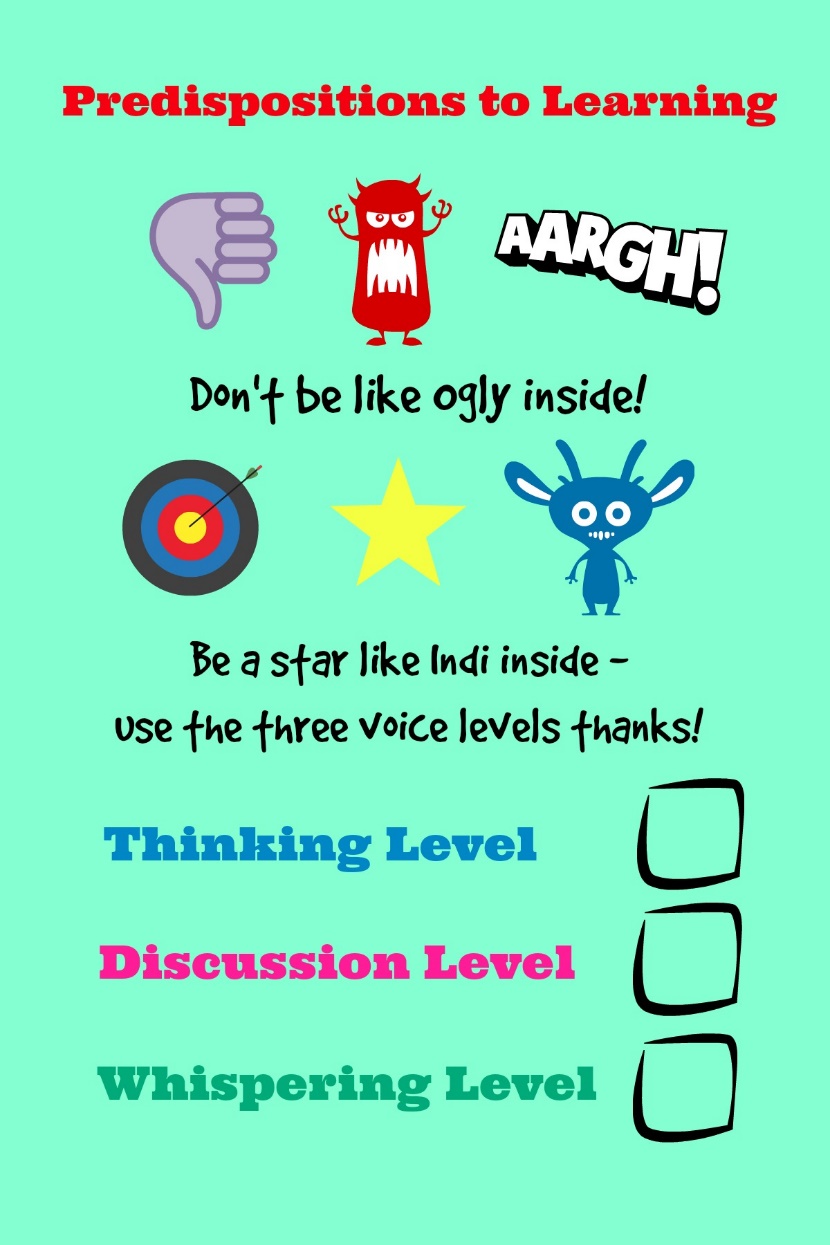 [Speaker Notes: A new initiative regarding whole school expectations – presented to the school and we are working at whole school expetations and language surrounding them.]
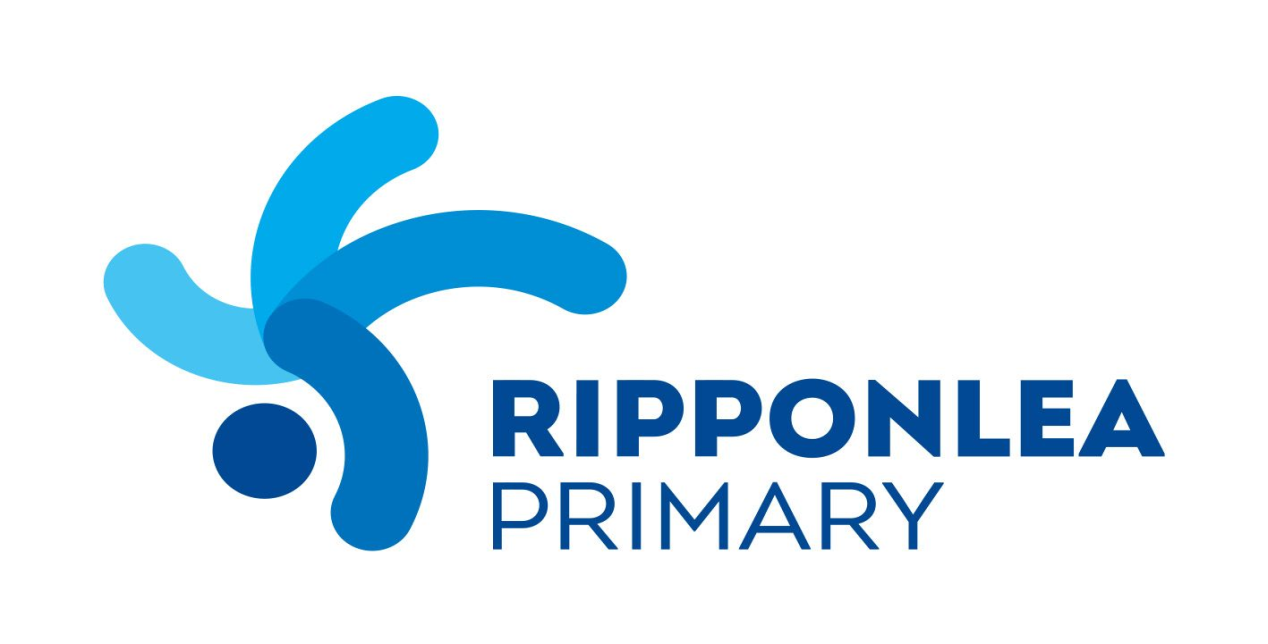 PRE-CONDITIONS TO LEARNINGAND CLASSROOM EXPECTATIONS
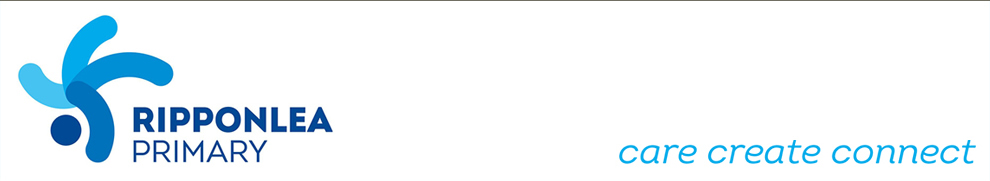 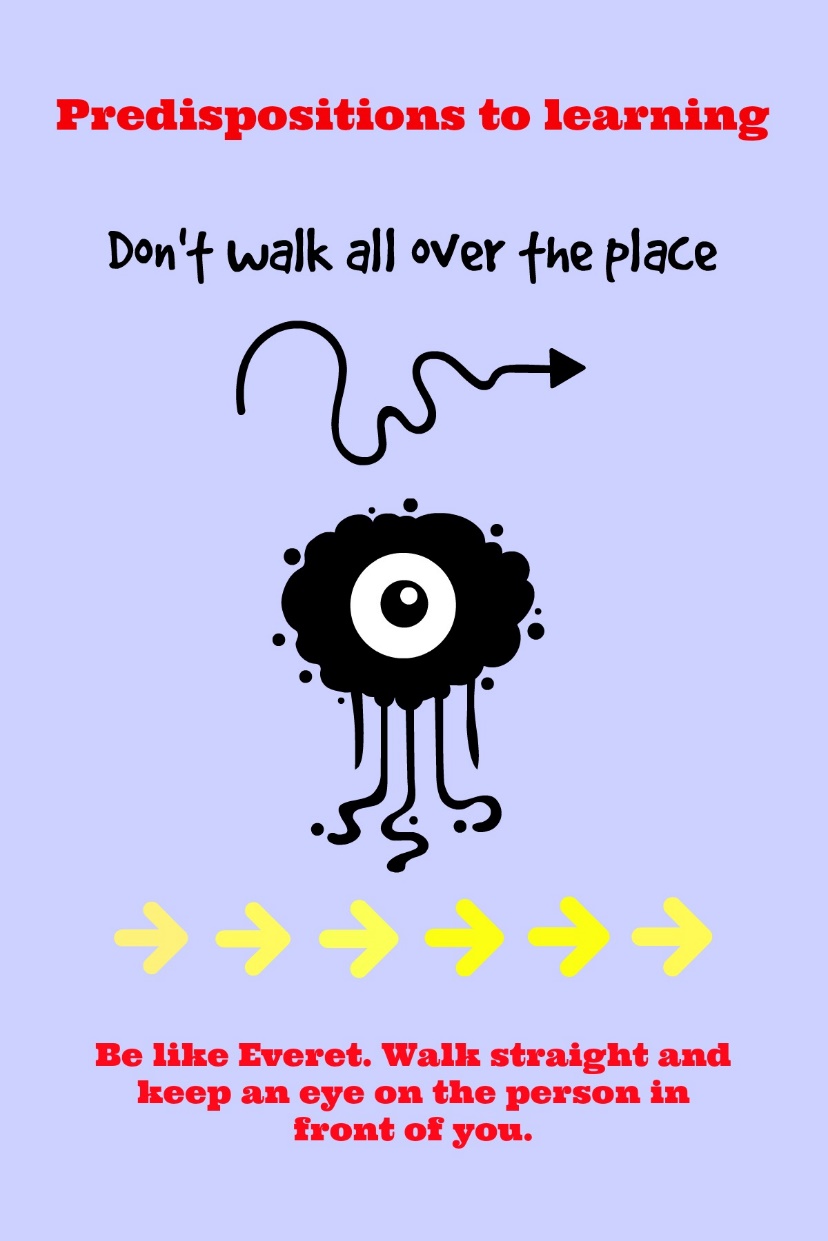 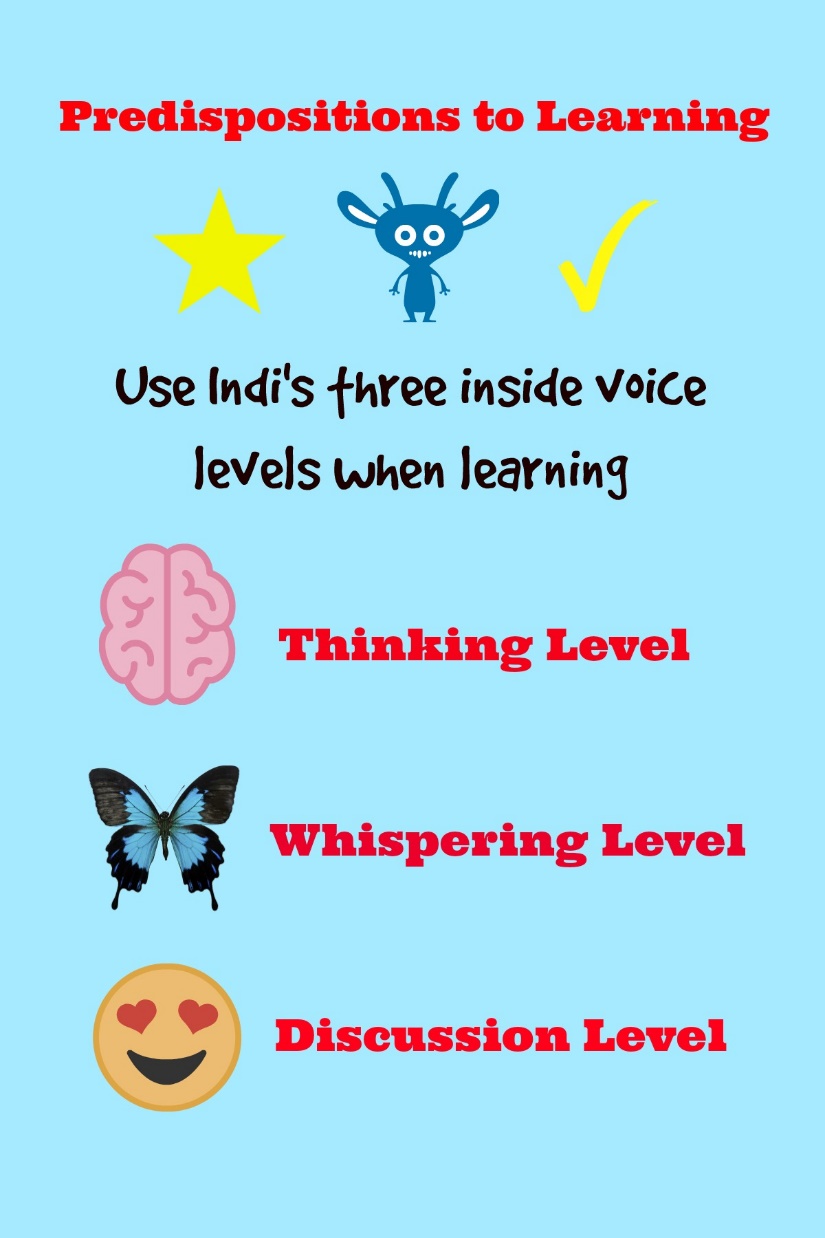 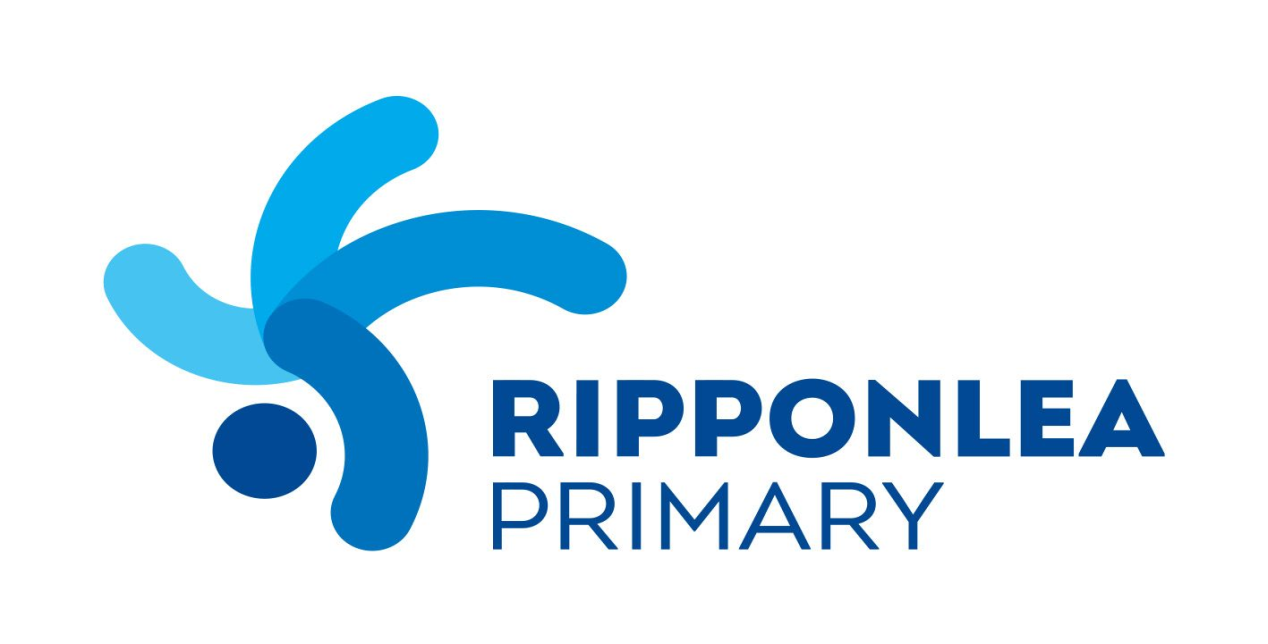 TEACHING AND LEARNING
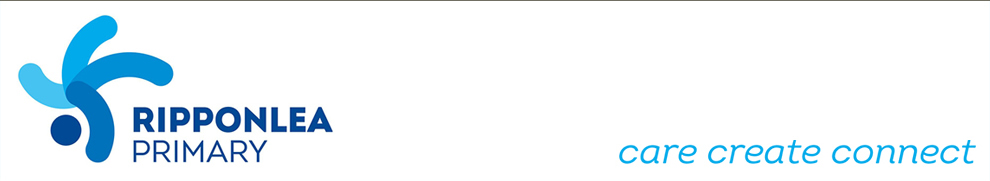 Teachers provide a stimulating, comprehensive and challenging curriculum based on the Victorian Curriculum. 
Literacy and Numeracy receive the greatest time allocation within the school week. 
Specialist classes are provided in:
Visual Arts
Performing Arts/Music
Languages – Italian
Physical Education Student visit their specialist classes once a week for 50 minutes
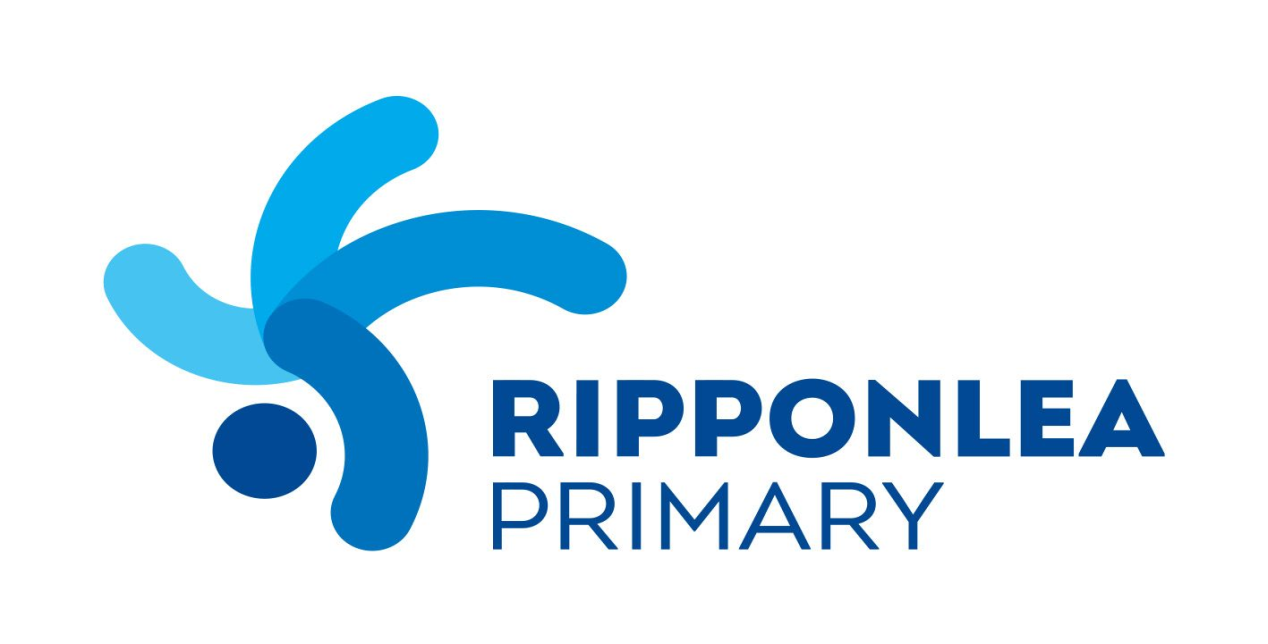 LEARNING INTENTIONS AND SUCCESS CRITERIA
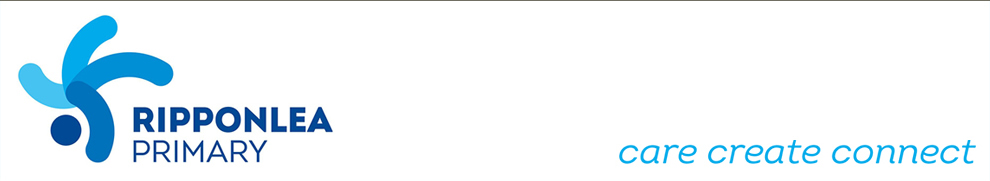 Teachers use common vocabulary to explicitly inform students of the learning intentions and success criteria to clearly define the purpose and expectations of the activities provided.Learning intentions are written as statements to describe what the students will know, understand and be able to do as a result of their learning. Success criteria are given to help students know how and when they have achieved the learning intention.
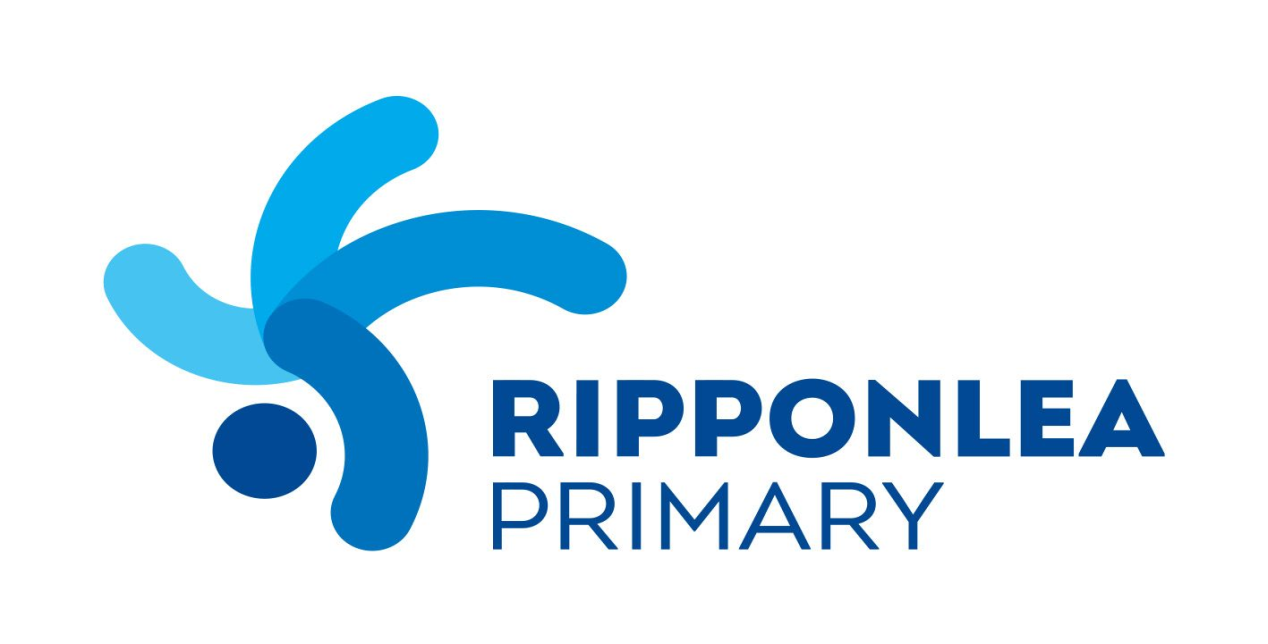 RESTORATIVE PRACTICE
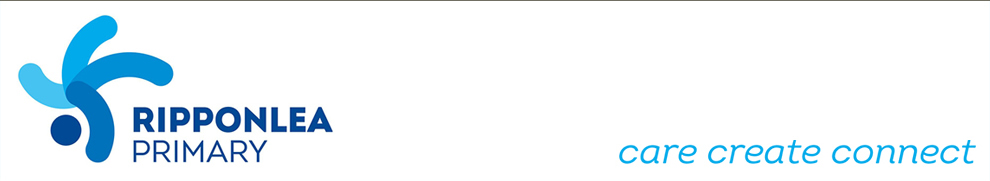 We use Restorative Practices to encourage engagement and build pride, respect and responsibility in each individual student. This process is used by principals and teachers as it is the basis for respectful communication, constructive relationships and how to respond to behavioural issues.
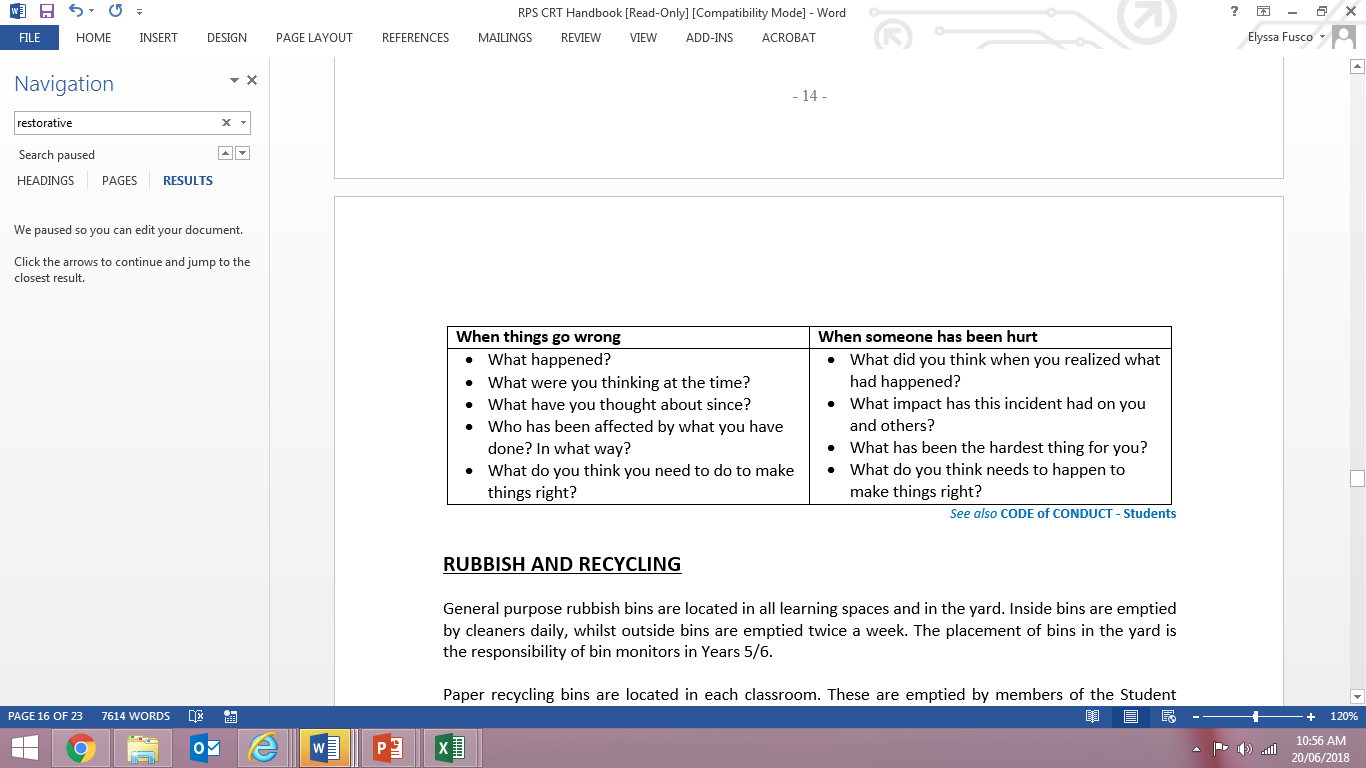 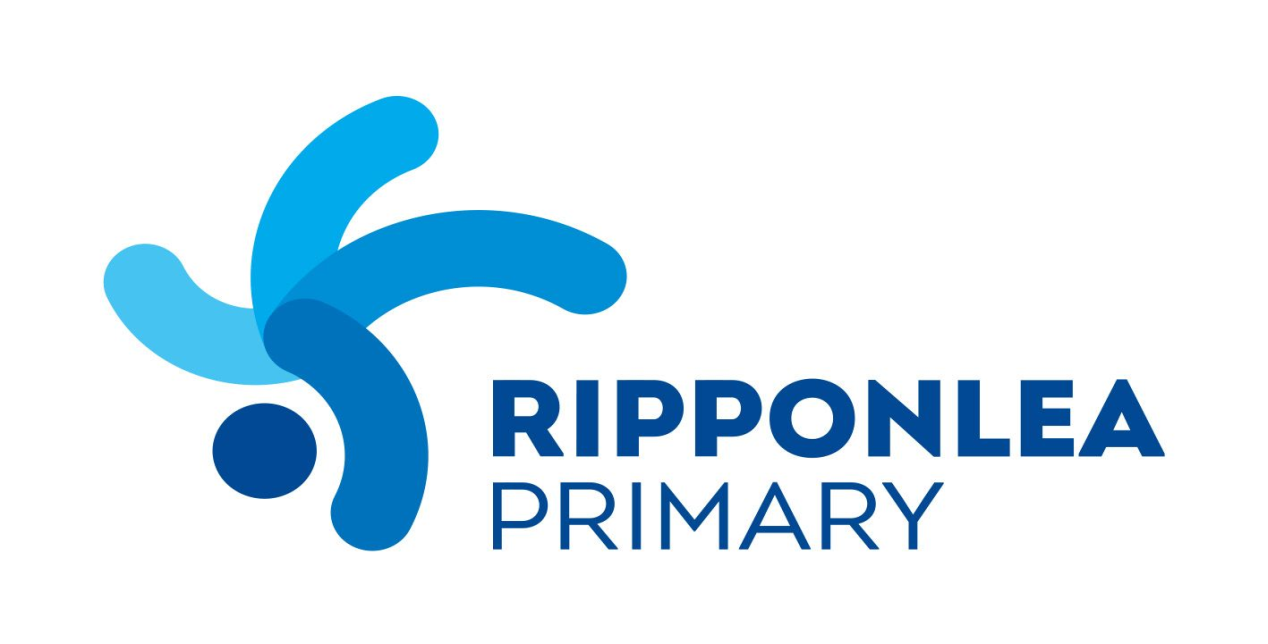 IN OUR CLASSROOM…
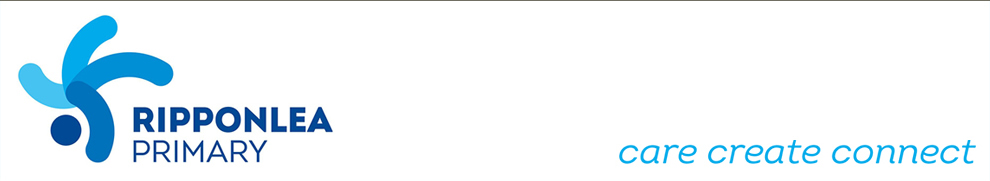 Literacy 
Literature Circles
Reading comprehension tasks 
Spelling
Speaking and listening
Writing
VCOP
Reading Eggs
Numeracy
Diagnostic Testing
Groups where we target the acquisition of specific understandings
Class Maths – Rich tasks where we problem solve/investigate in groups
Mathletics
Essential Assessment – Implementation, data focused, enables students to self-reflect and develop skills through “My Numeracy”
[Speaker Notes: Lit Circles – our expectations; students are reading their books at school but have permission to take home to complete. We do allow time to get their task completed at school, of course there are times when this spills over to a task at home. If you notice this is happening very regularly – please ask them why?
Maths Measurement Trail – using a ruler and a metre tape measure – measuring the side of a building. Plasticine – decimals/fractions]
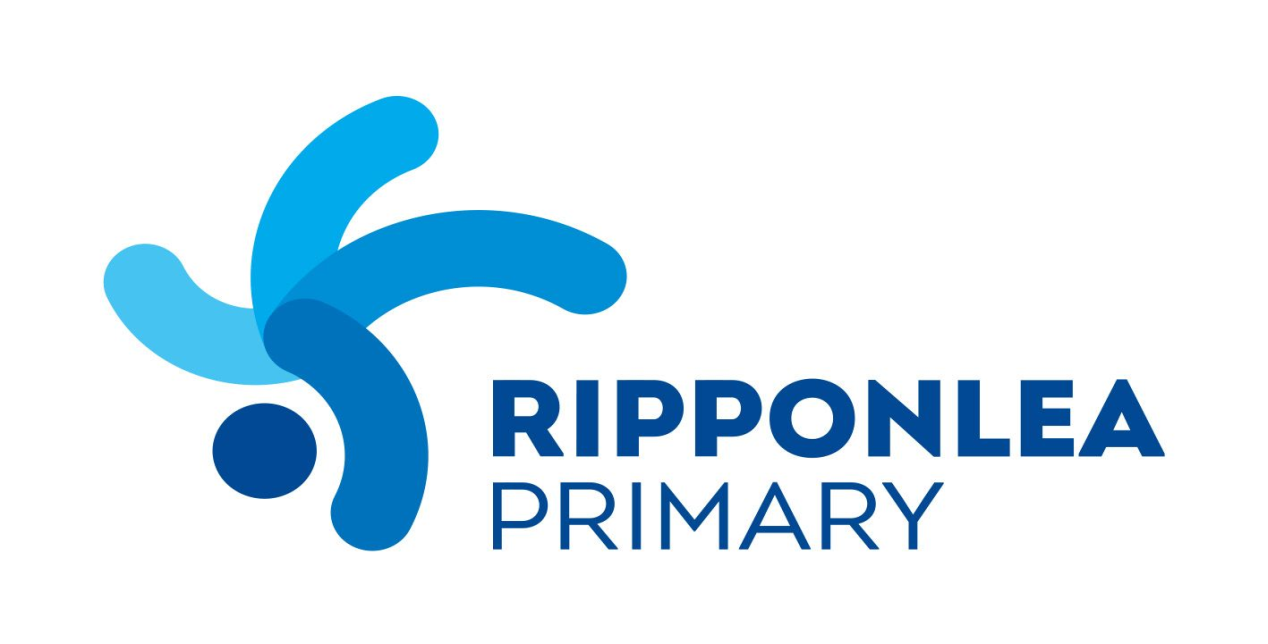 Inquiry
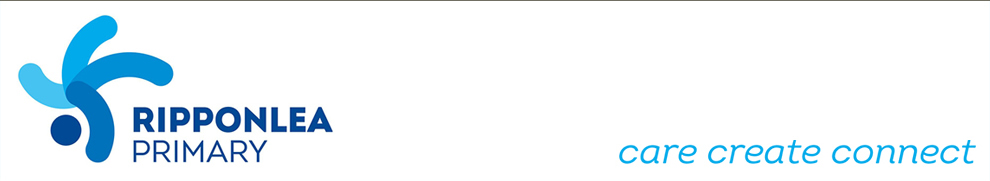 Inquiry

Term 1:
Adobe Suite – Photoshop, InDesign and Acrobat
Light – investigation
Living Things – structural and behavioural adaptations 

Term 2:
Design and Technology: designed solution for an identified problem

Term 3:
Australian History – significant events and people

Term 4
State of Matter – solids, liquids and gasses
[Speaker Notes: Adobe Suite – Adaptations in the corridor
Expo – thanks so much 
English – persuasive and advertising
Parents presenting their knowledge
Historical – as we did for the previous term 
English – biographical writing and Information writing to give meaning and purpose]
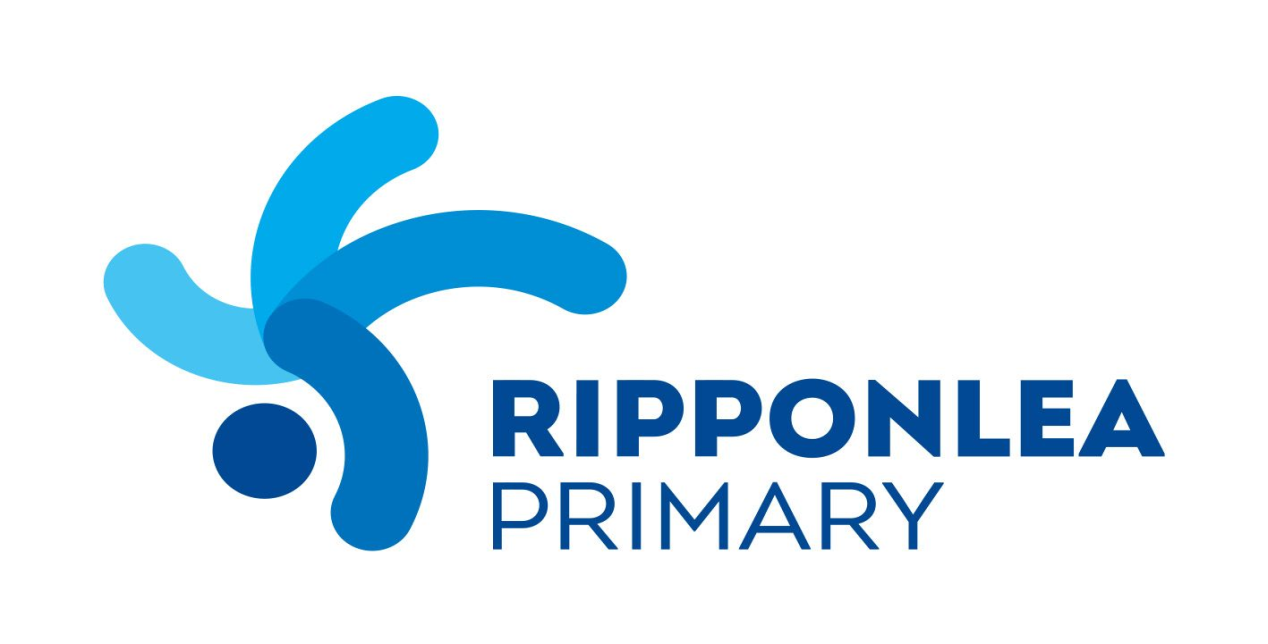 Home Learning
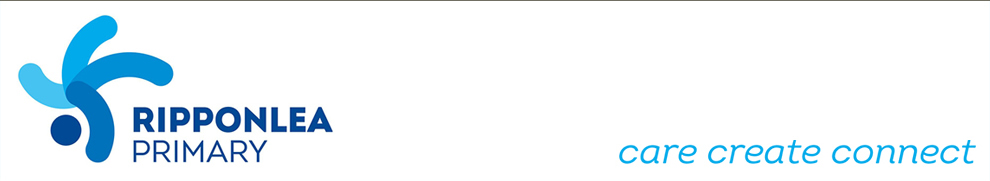 Literacy
Reading – 15mins a day (a fabulous switching off tool for the brain)
Discussing themes and character motivation in books and movies

Maths
If Travelling – discuss time, currency exchange, look at maps
Budgeting/manage  money, mapping, converting measurements when cooking, handy/practical problem solving, time 

Inquiry 
Unpacking and discussing, sharing your expertise

N.B. Extension of classroom activities, that students would like to investigate further is promoted e.g. Development of a prototype
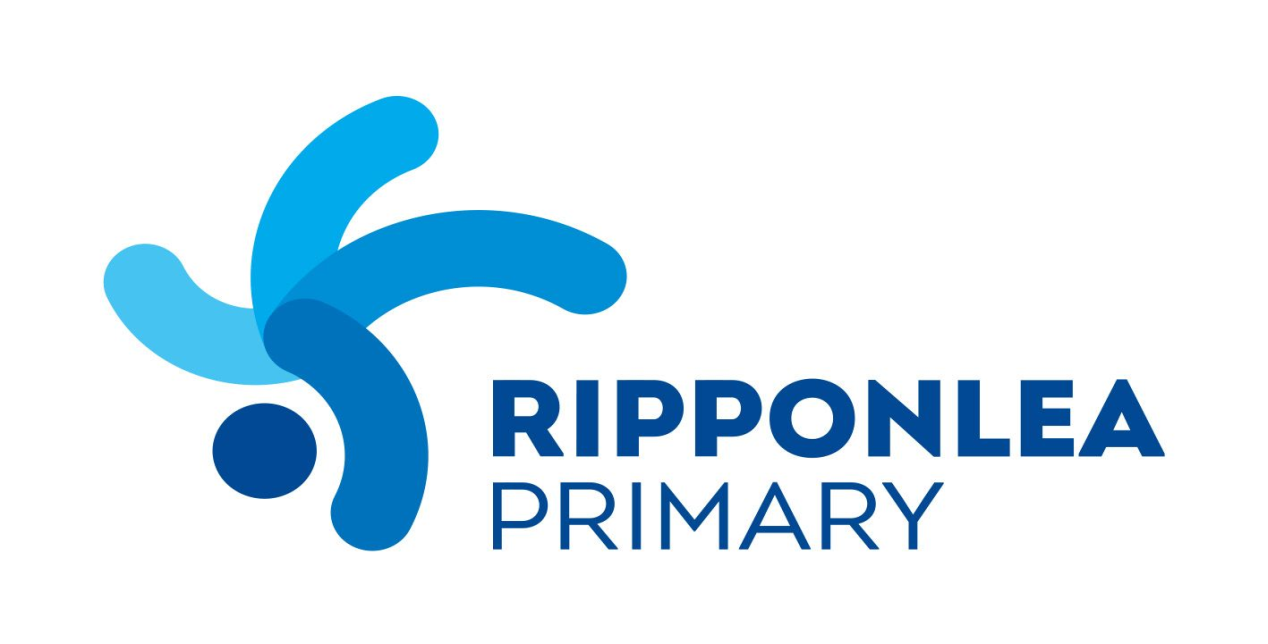 Extra Reminders
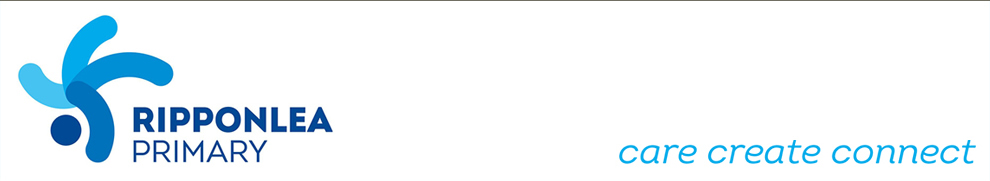 Attendance: If your child is to be absent or late you need to inform us ASAP. By calling the office, School Bag App, School Website. Next term: This will be able to be done via Compass (more information to come)
.
Technology Protocols: The agreement was signed at the start of the year. Simply students need to adhere to this.

Blogs: Fortnightly on the Ripponlea website.

Newsletter: Comes out Fortnightly.

Seesaw: A digital version of our Portfolio which often may include photos of class activities.

Camp: 
Manyung 2018  13th – 15th August 
Canberra 2019  29th April – 3rd May (second week of Term 2)
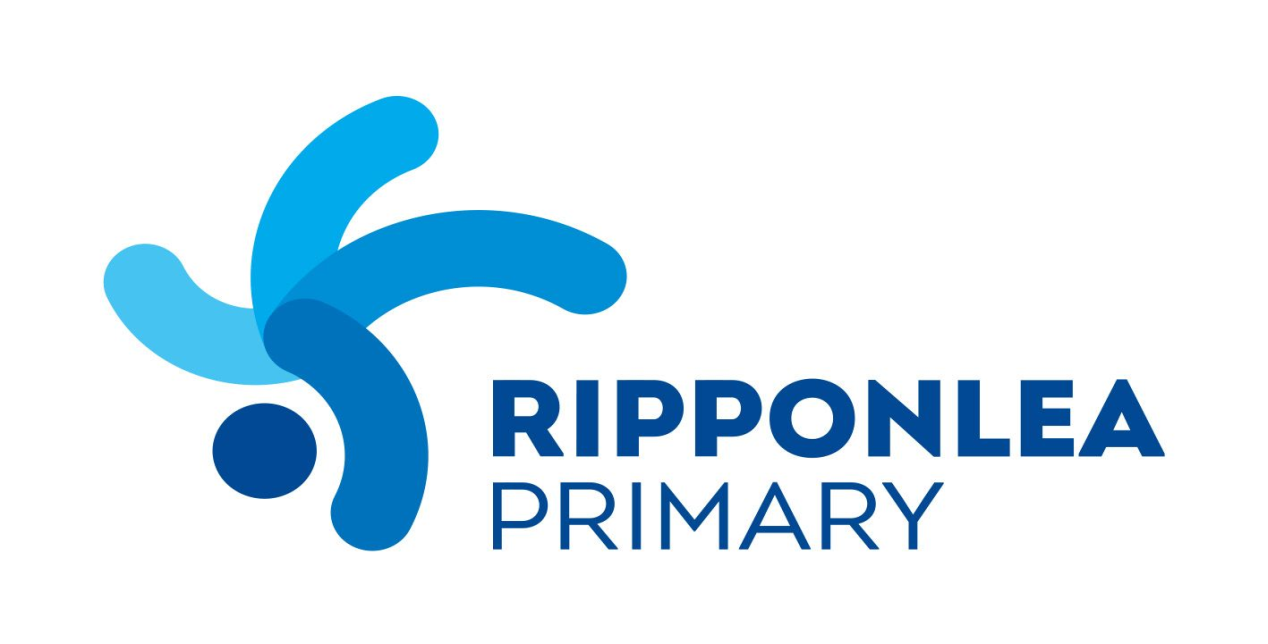 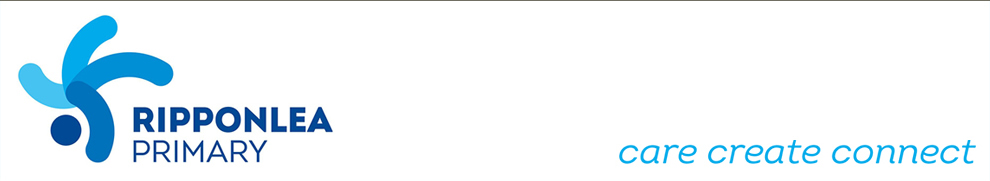 Thanks for coming, we appreciate your continual support.



Bron, Rebecca and Braden